#LearninginProgress
GENERAL 
AUDIENCE
RESPONSES
QUESTION 1
Do you think the #COVID19 crisis will change young people's career aspirations?
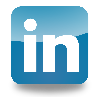 1 628 OECD
?
8%
515 OECD
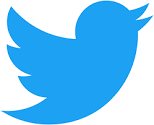 NO14%
YES
78%
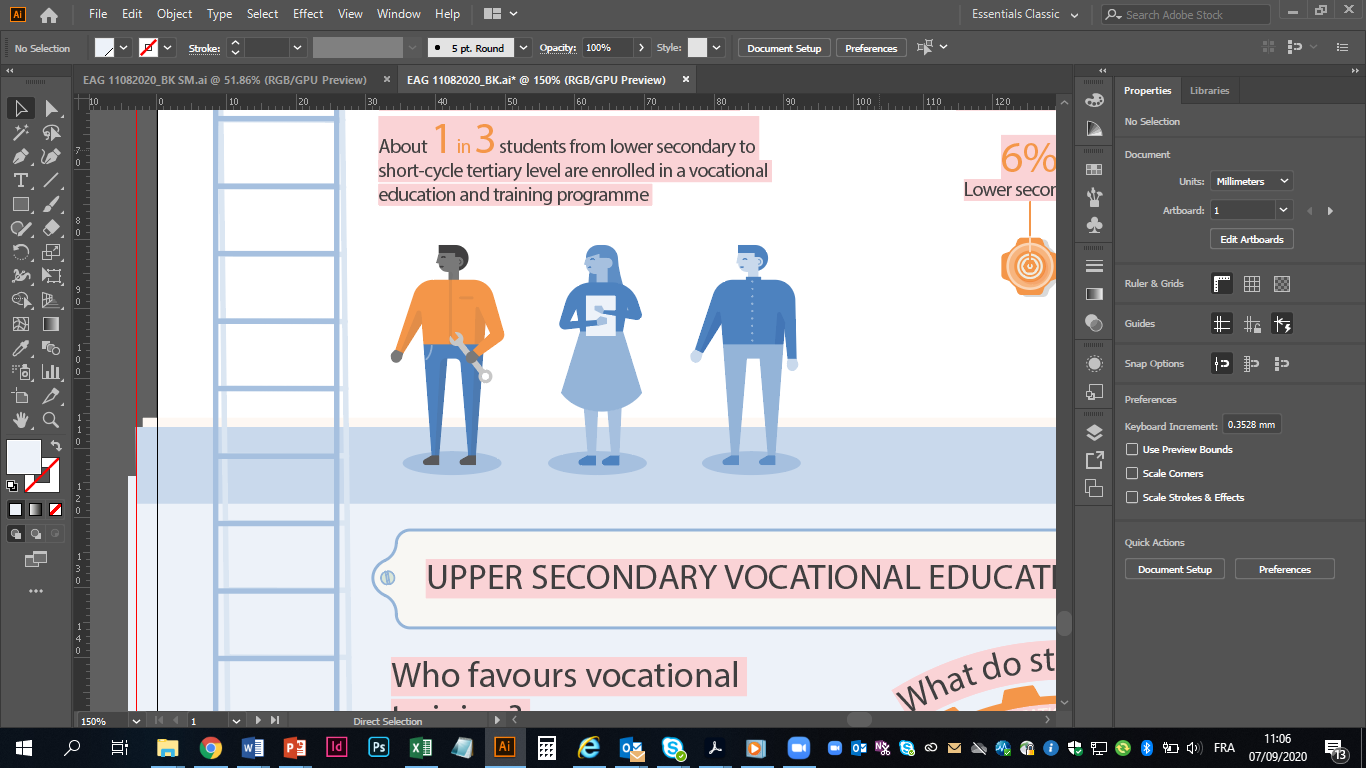 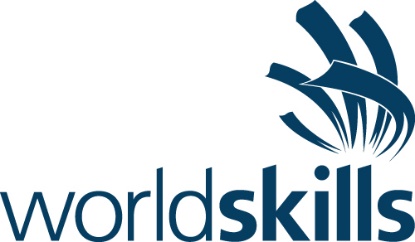 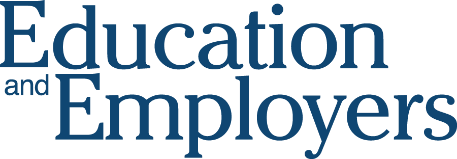 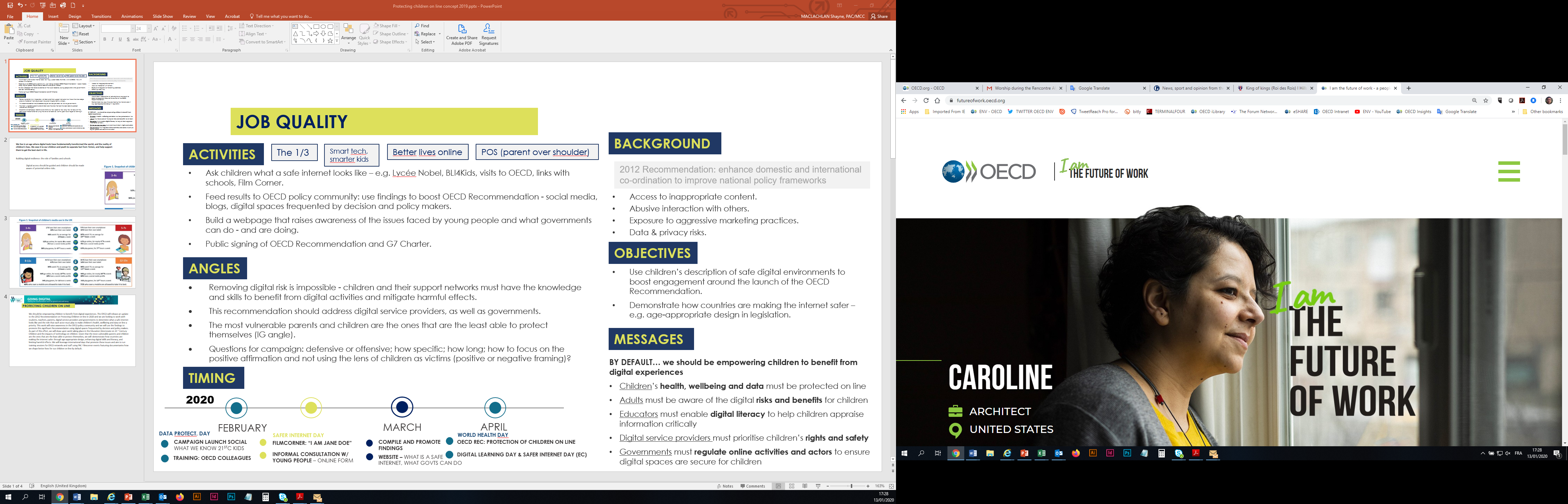 [Speaker Notes: 6,000 responses across 4 channels
648 comments on SurveyMonkey
5 langauges
5 on TW
33 on linkedin
21 on Insta]
#LearninginProgress
Instagram
RESPONSES
QUESTION 1
Do you think the #COVID19 crisis will change your career aspirations?
233 OECD
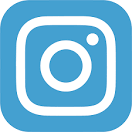 NO48%
YES
52%
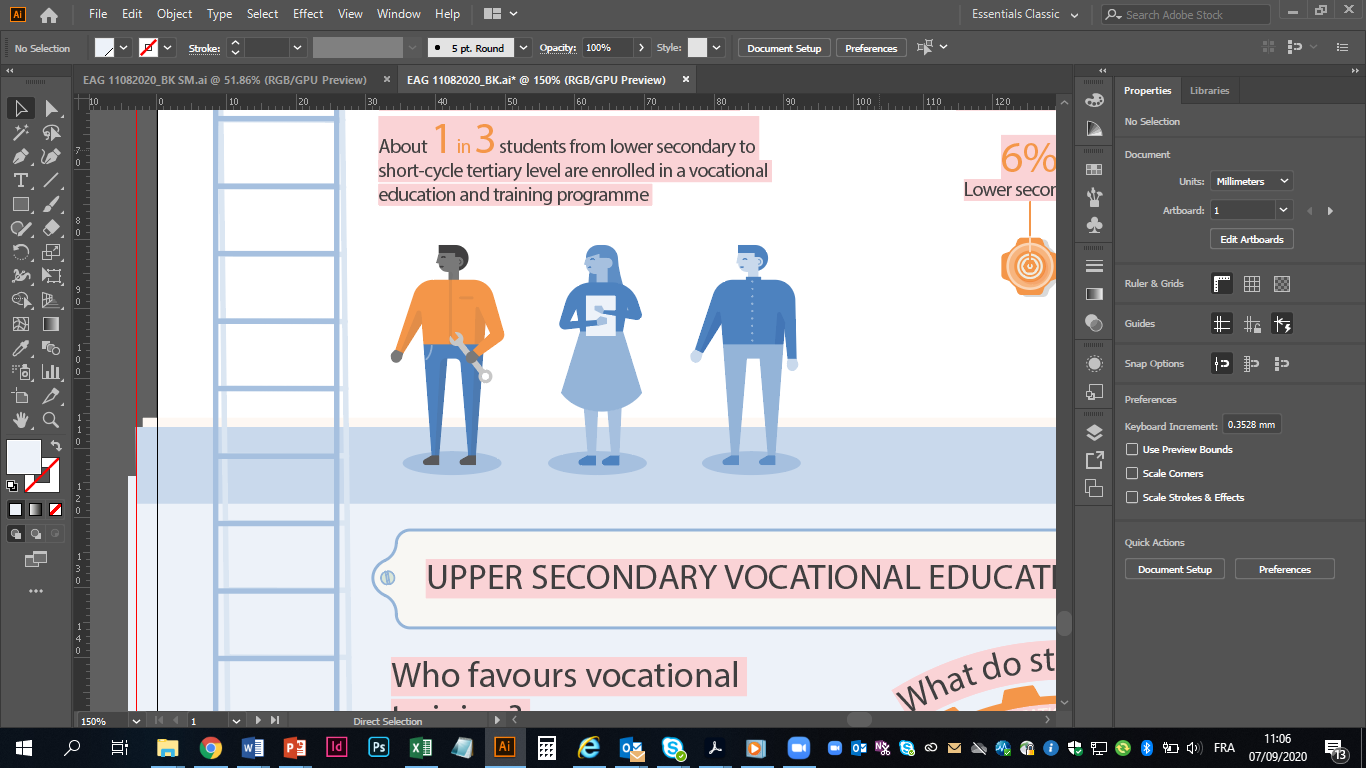 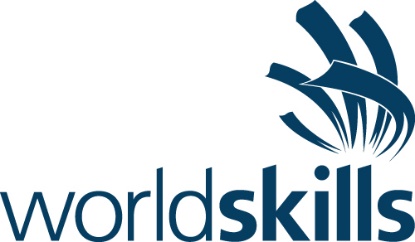 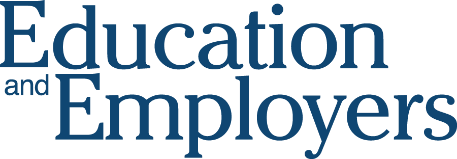 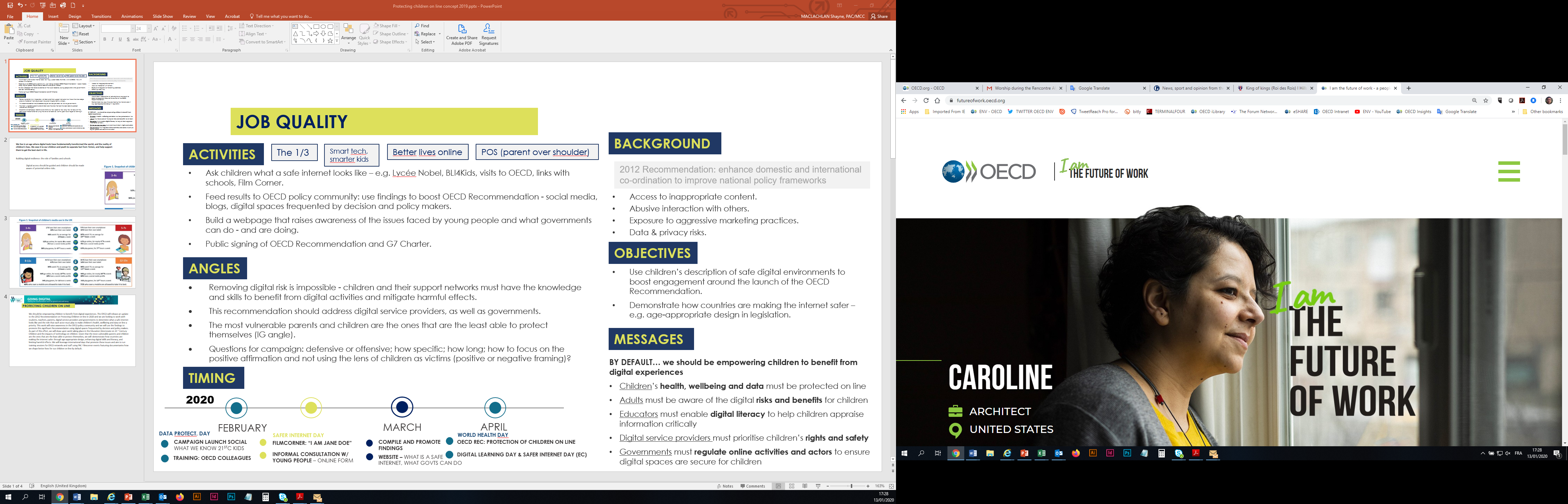 [Speaker Notes: INSTA YP: 52 – 48; 75 – 25
= 1. 31 – 62 – 7 : 2. 58 – 35 – 8
Total YP = 1. 42 – 58 ; 2. 67 - 33
 
Twitter: 79 – 13 – 8 ; 68 – 22 – 10 + LI: 83 – 12 – 5 ; 76 – 17 - 7
= 1. 78 – 14 – 8	2. 72 – 19 – 9
= 1. 73 – 22 – 5 : 2. 65 – 16 – 19
Total 1. G = 76 – 18 – 6 : 2. 68 – 18 - 14
JP YP: 44 – 44 – 12 ; 56 – 28 – 16
JP G: 73 – 18 – 9 ; 55 – 9 – 36
EN YP: 50 – 41 – 9 ; 64 – 27 – 9
EN G: 75 – 19 – 6 ; 70 – 19 – 11
ES YP: 19 – 75 – 7 ; 57 – 37 – 6
ES G: 69 – 27 – 4 ; 71 – 23 – 6
DEU YP: 11 – 89 ; 53 – 47
DEU G: 75 – 25 ; 63 – 12 - 25]
#LearninginProgress
GENERAL 
AUDIENCE
RESPONSES
QUESTION 2
Do you think #COVID-19 has changed the way young people think about the skills they need to contribute to society?
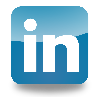 2 760 OECD
?
9%
160 OECD
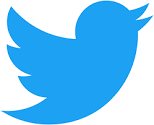 NO19%
YES
72%
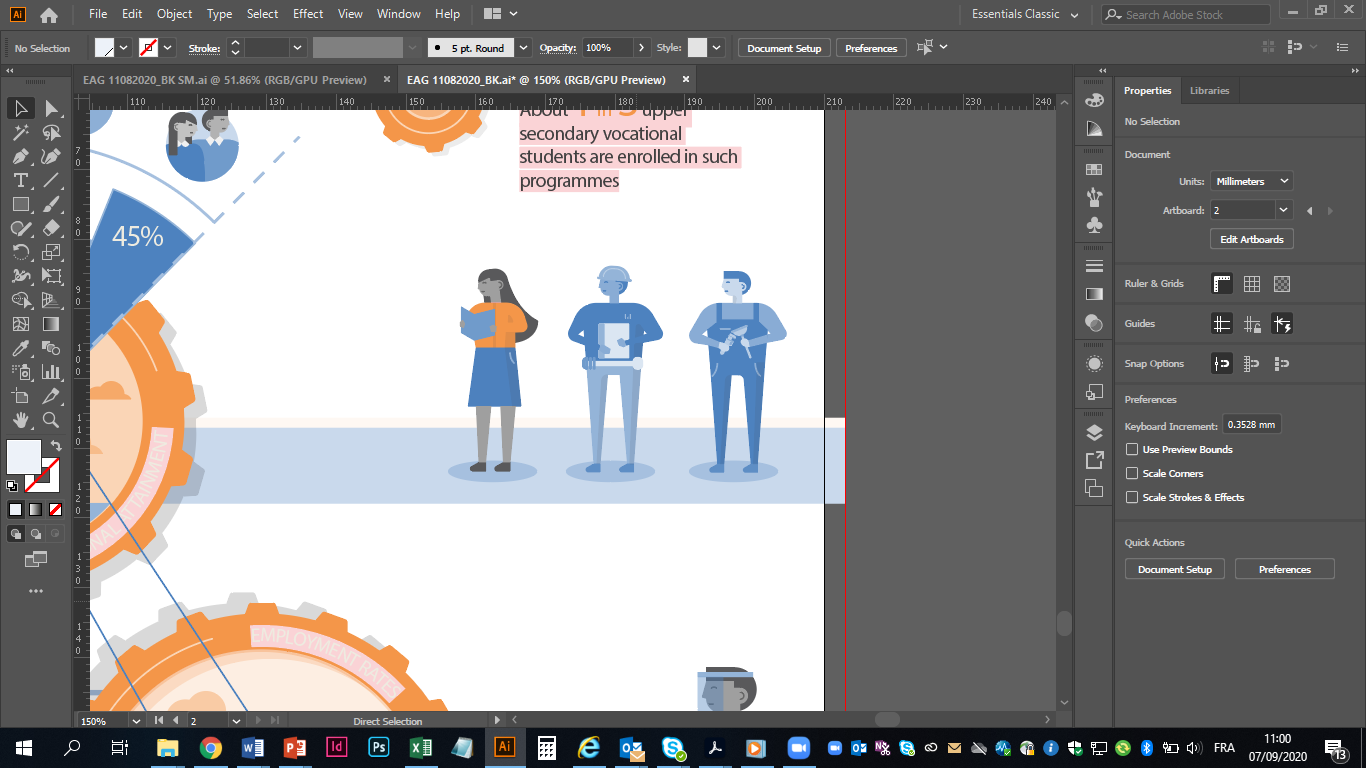 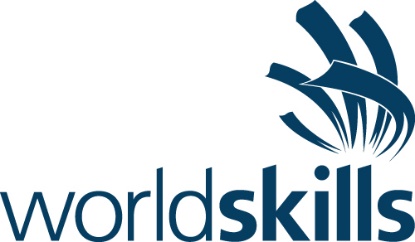 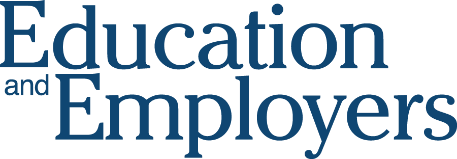 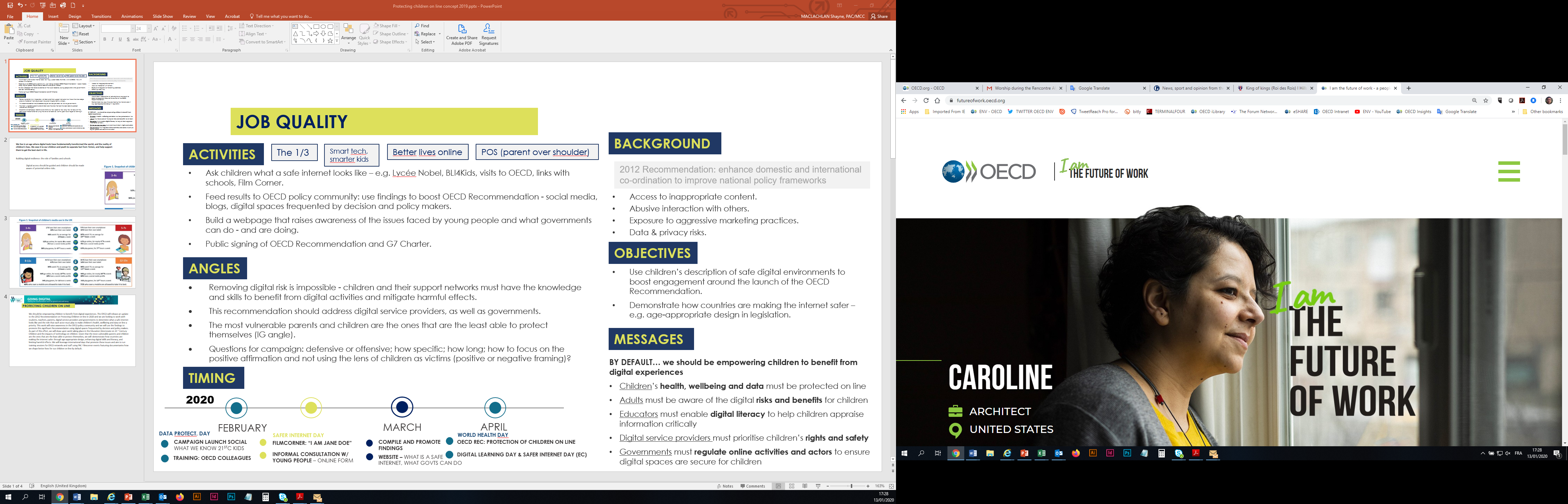 #LearninginProgress
Instagram
RESPONSES
QUESTION 2
Do you think #COVID-19 has changed the way you think about the skills you need to contribute to society?
114 OECD
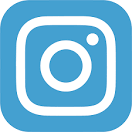 NO25%
YES
75%
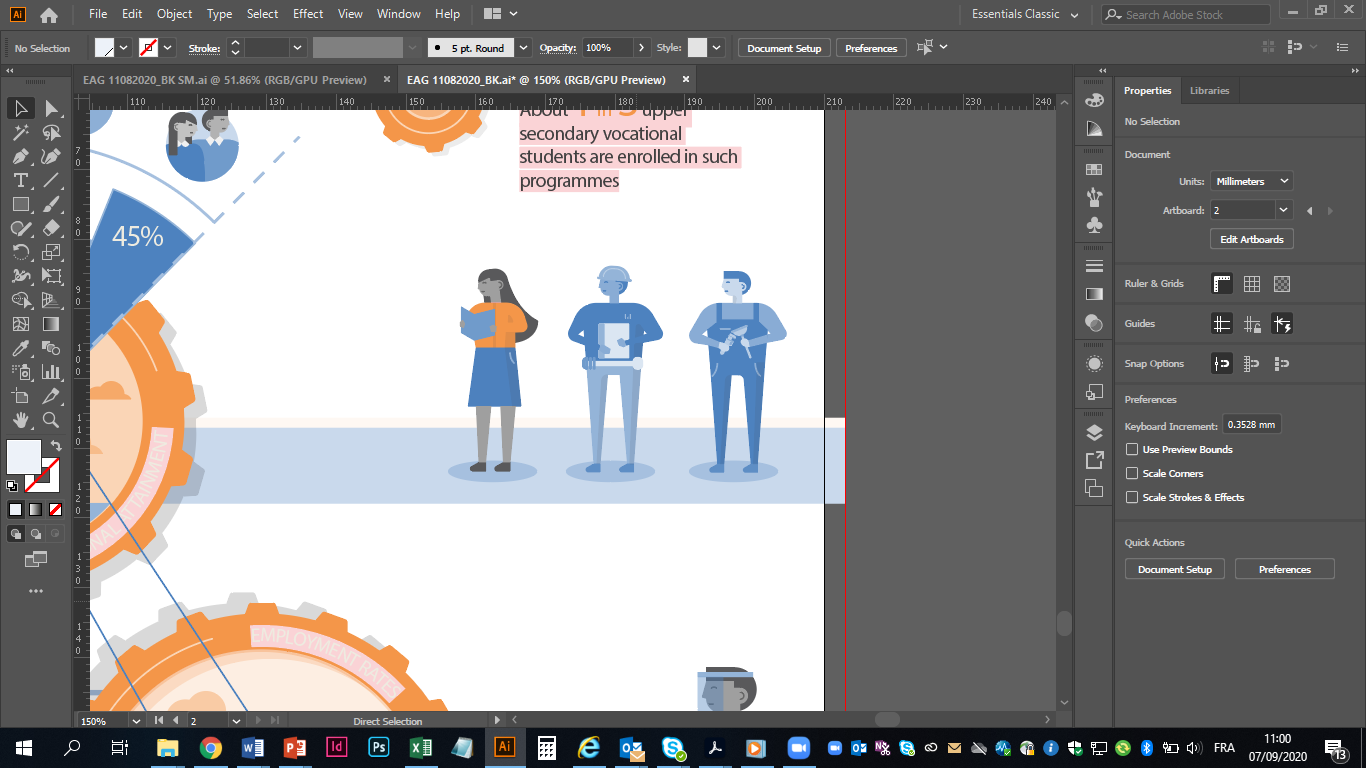 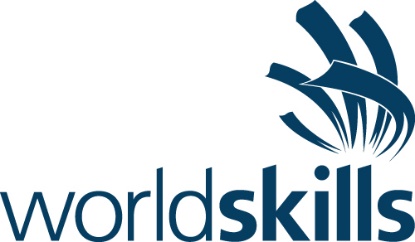 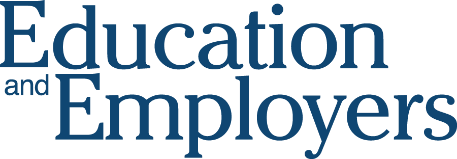 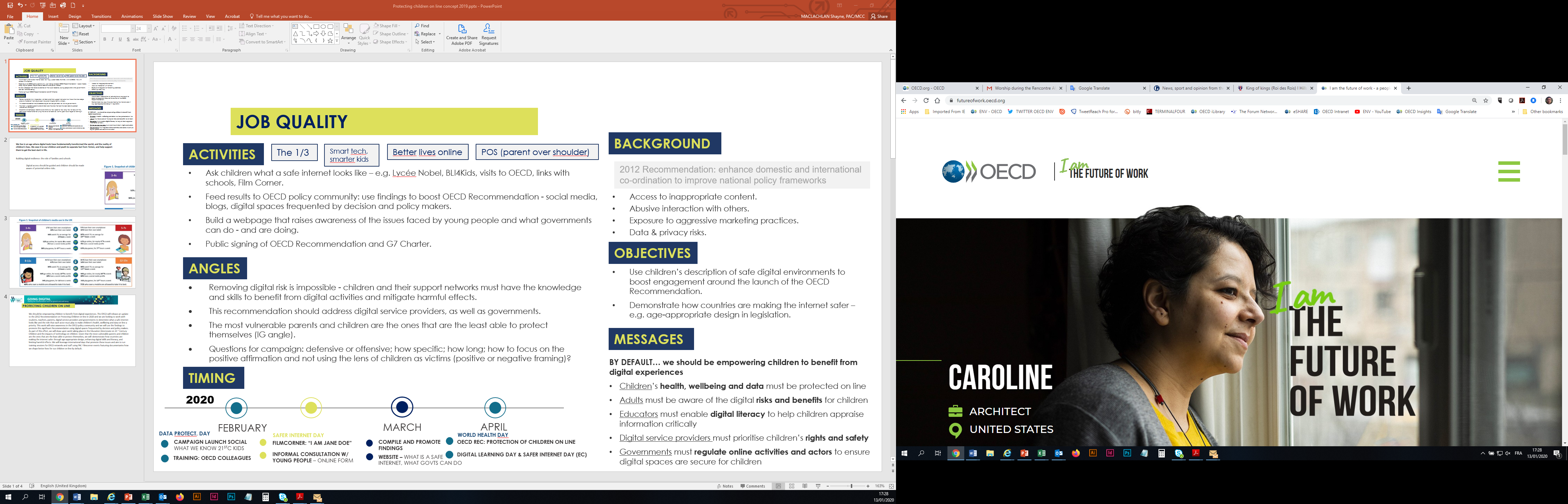